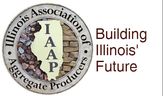 IAAP
Aggregate Miner Safety Conference

Silica Exposure Testing
December 5, 2023

Kimberly  A. Hoppe Parr, PhD, CIH
GZA GeoEnvironmental, Inc.
Learning Objectives
Background: Silica.

Conducting an exposure assessment.

Evaluate sampling results.

Control exposures.
What is silica?
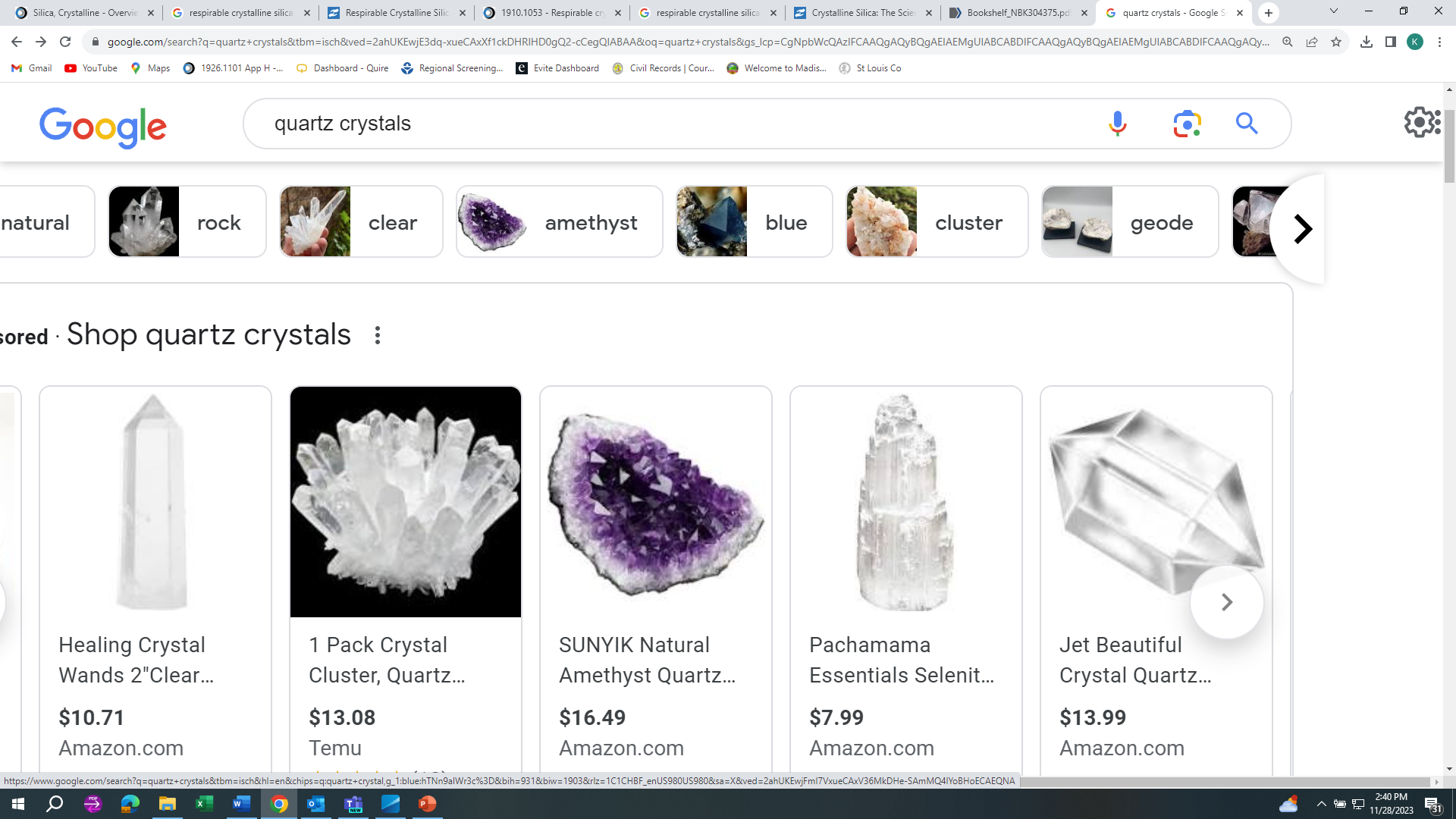 Various types
Quartz, cristobalite and tridymite.
Most abundant form is quartz

Silica can occur in crystalline and amorphous forms

Primary commercial product categories
Sand and gravel
Quartz crystals
Diatomites
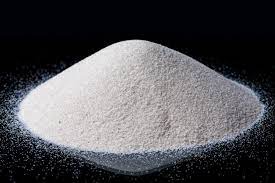 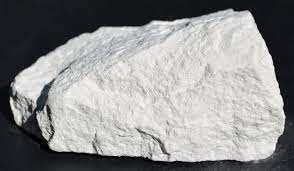 IARC 2012
Operations That Do or May Involve Silica
Industrial sand operations
Sand and gravel aggregate operations 
Limestone aggregate operations 
Slag and concrete recycling operations 
Ready mix concrete operations 
Clean Construction Demolition Debris (CCDD) operations

Extraction and Processing
Respirable crystalline silica (RCS)
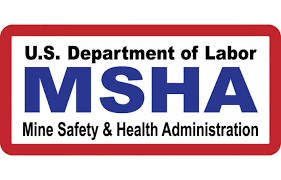 MSHA and OSHA definition

Quartz, cristobalite and/or tridymite contained in airborne particles that are determined to be respirable by a sampling device designed to meet the characteristics for respirable-particle size-selective samplers specified in the International Organization for Standardization (ISO) 7708:1995: Air Quality-Particle Size Fraction. (MSHA Proposed Rule and 29 CFR 1910.1053)
Respiratory System
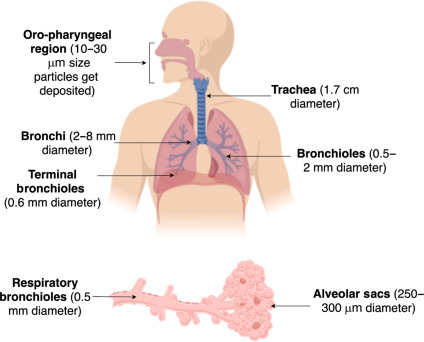 Upper Respiratory:
 Oral/nasal cavity

Lower Respiratory:
Trachea/ bronchi
 Alveolar region
Image: Thakur et al.  2020
Respirable crystalline silica
Respirable- size fraction capable of penetrating to the lower gas exchange region of the lungs.
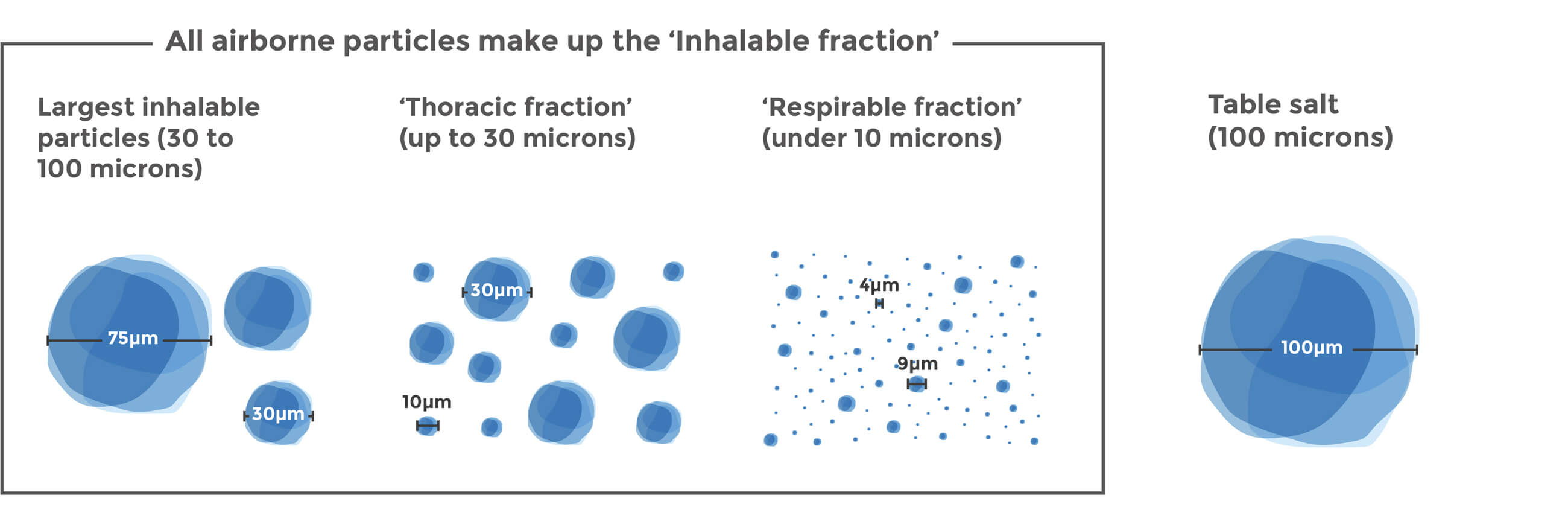 Image: https://safesilica.eu/respirable-crystalline-silica/
Lung penetration
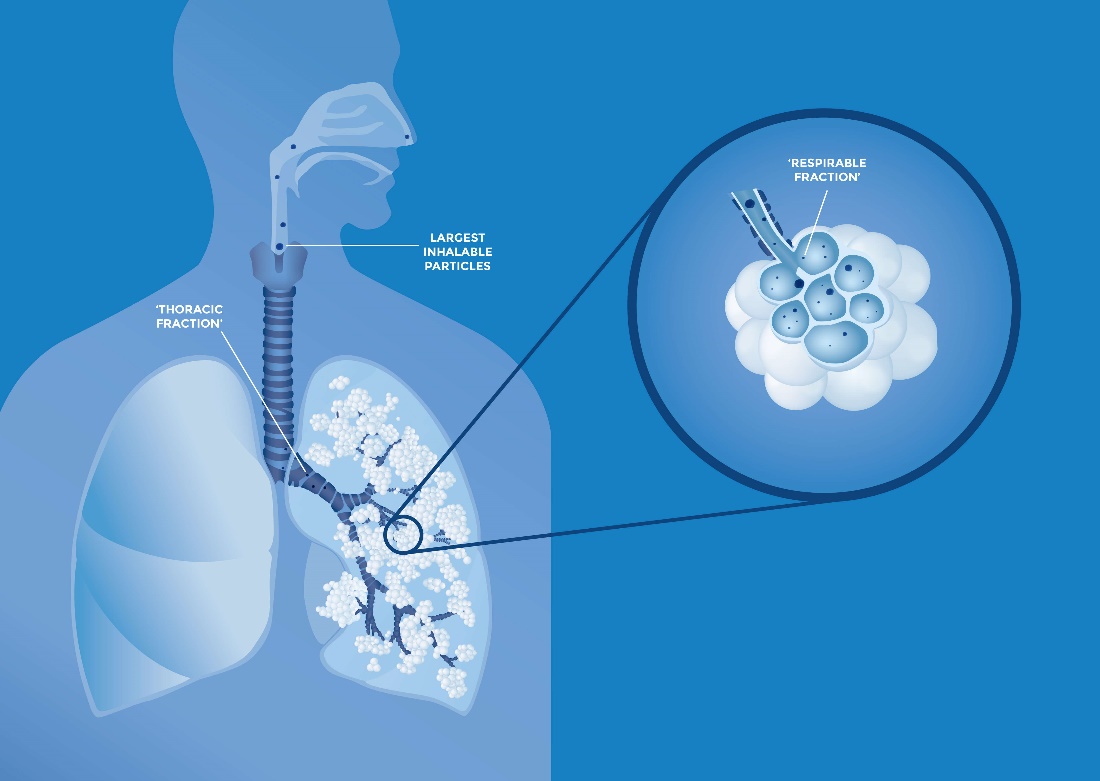 Image: https://safesilica.eu/crystalline-silica-the-science/
Potential Health Outcomes
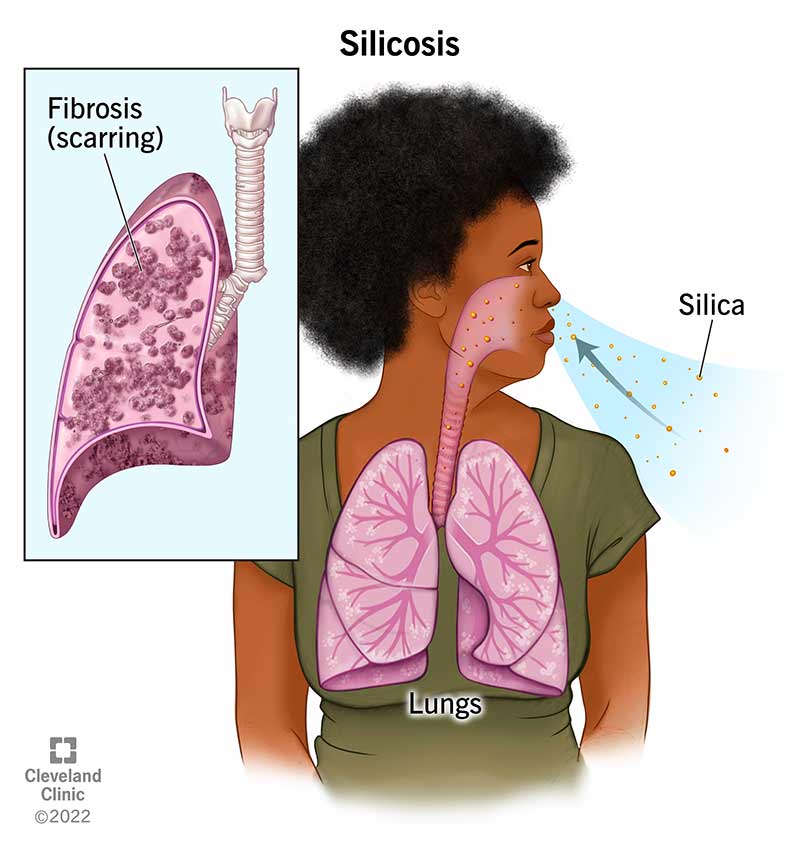 Silicosis
Incurable lung disease 
Pulmonary scarring (fibrosis).
Lung Cancer
Increased risk of developing lung cancer.
Chronic Obstructive Pulmonary Disorder (COPD) 
Kidney Disease
OSHA 2023
Exposure Monitoring
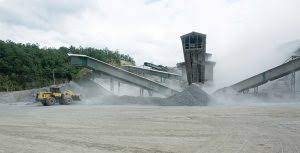 Occupational Exposure
MSHA
Silica dust is generated in most mining activities
cutting; 
sanding; 
drilling; 
crushing; 
grinding; 
sawing; 
scraping; 
jackhammering;
excavating; and
 hauling rock, gravel, and sand.
MSHA. Silica Fact Sheet.
Image: Pit and Quarry. 2023
Evaluate Occupational Exposure to RCS
When to sample?
The employer shall assess the exposure of each employee who is or may reasonably be expected to be exposed to respirable crystalline silica at or above the action level in accordance with either the performance option in paragraph (d)(2)(ii) or the scheduled monitoring option in paragraph (d)(2)(iii) of this section.
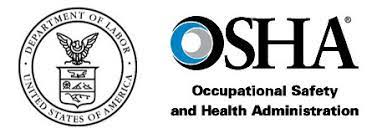 When to sample?
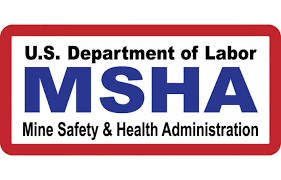 Section 60.12 (a) – 
Baseline sampling. The first action mine operators would take to assess miners’ exposures under the proposed rule would be to conduct baseline sampling. Baseline sampling would provide an initial measurement of respirable crystalline silica exposures that would be compared to the proposed action level and the proposed PEL to determine the effectiveness of existing controls and the need for additional controls.
MSHA Proposed Rule
Initial Determination/ Baseline Sampling
The employer shall perform initial monitoring to assess the 8-hour TWA exposure for each employee 
PBZ 
reflect the exposures of employees on each shift, for each job classification, in each work area. 
Sample similar exposure groups
Representative sampling
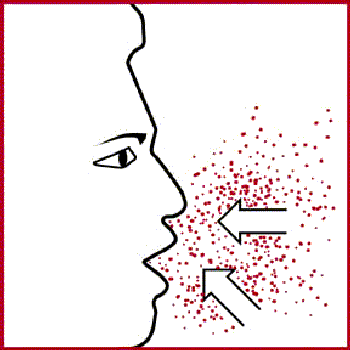 Planning Field Surveys and Sampling
Where, when, how long, whom, how many
Personal v. Area
Full shift v. task based
Similar exposure groups
Collection method and equipment 
Regulatory requirements
Supplemental samples, bulk, and/or field blanks
Identify certified laboratory
Personal Air Sampling
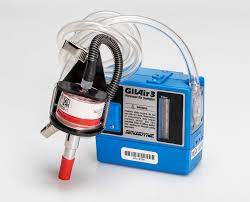 Air sampling pump
Calibrate
Standard methods
Flow rate
Duration
Sampling media
Cyclone
Parallel particle impactor (PPI)
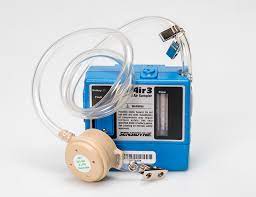 Images: https://www.sgsgalson.com/silica/
Particle Size Selective Sampling
Inhalable (100 μm 50% cut-point) 
upper airways (nose and throat)

Thoracic (10 μm 50% cut-point) -
Tracheobronchial regions

Respirable (3.5/4 μm 50% cut-point)
Gas exchange region (alveolar region)
Image: SKC
Air Sampling
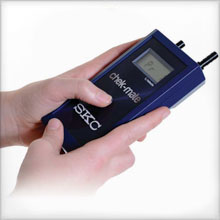 Key Steps
Order equipment
Calibrate sampling pumps
Label sampling media
Record start time
Document work tasks, breaks, duration each performed
Record if any personal protective equipment (ppe) was worn
Record stop time
Field blanks
Post-calibrate sampling pumps
Follow chain of custody procedures to forward samples to a certified laboratory for analysis.
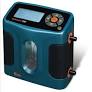 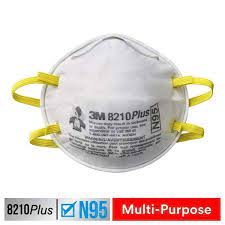 Air Sampling
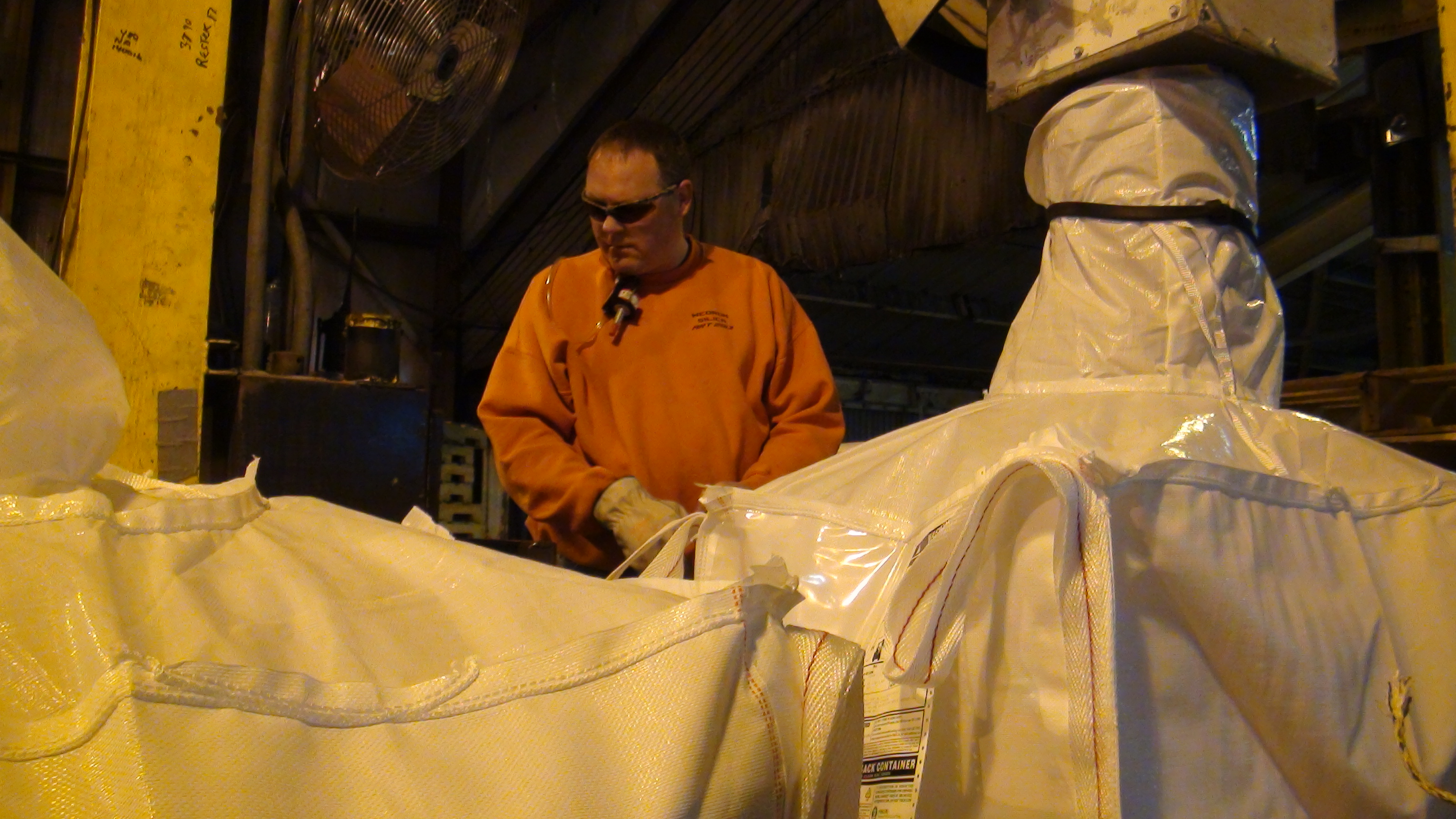 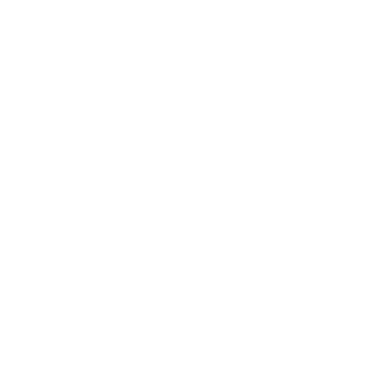 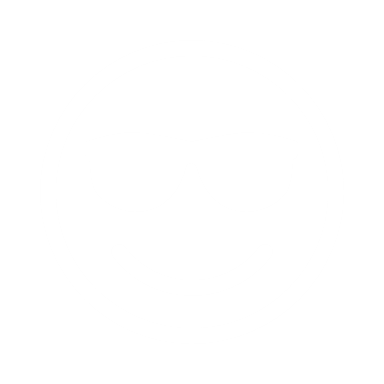 Troubleshooting
Pump stops
Battery
Charge overnight prior to sampling
Bring extra(s) if possible
Hose blocked or crimped
Check samplers regularly
Sampling position
Breathing zone
Chain of Custody
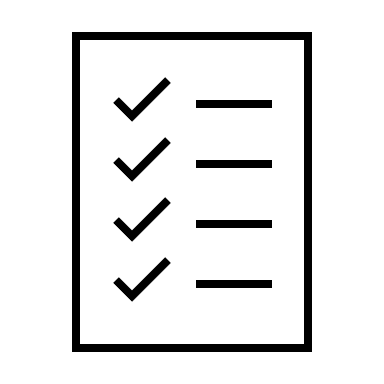 Important information
Date sampled
Identify the individual who sampled
Sample ID
Sample duration or total volume collected
Analysis requested
Turn around time
Date and time submitted to the laboratory
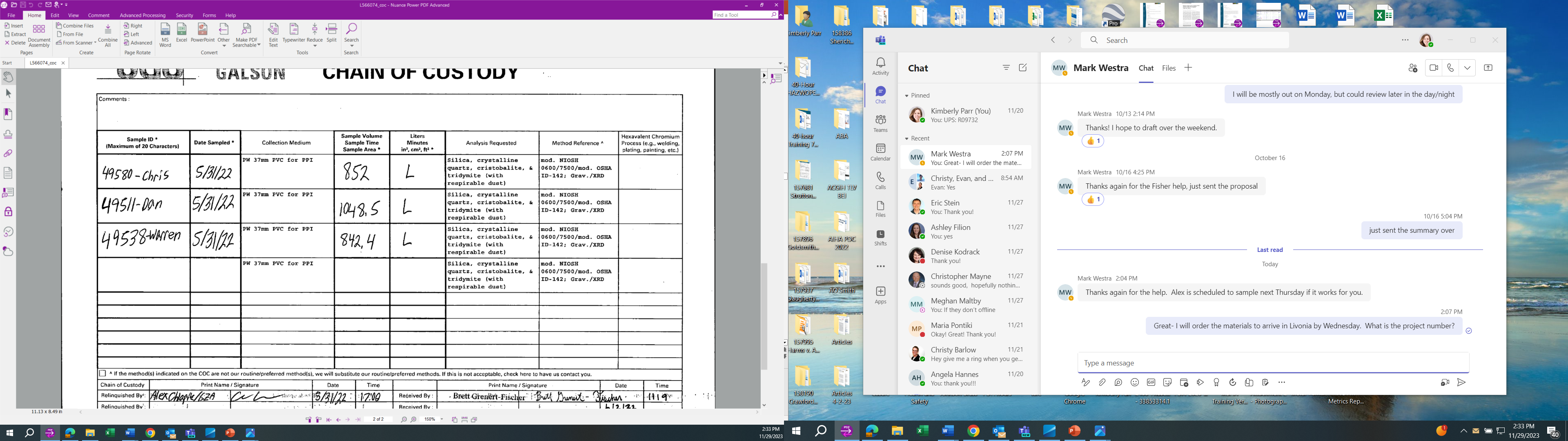 Analytical Methods
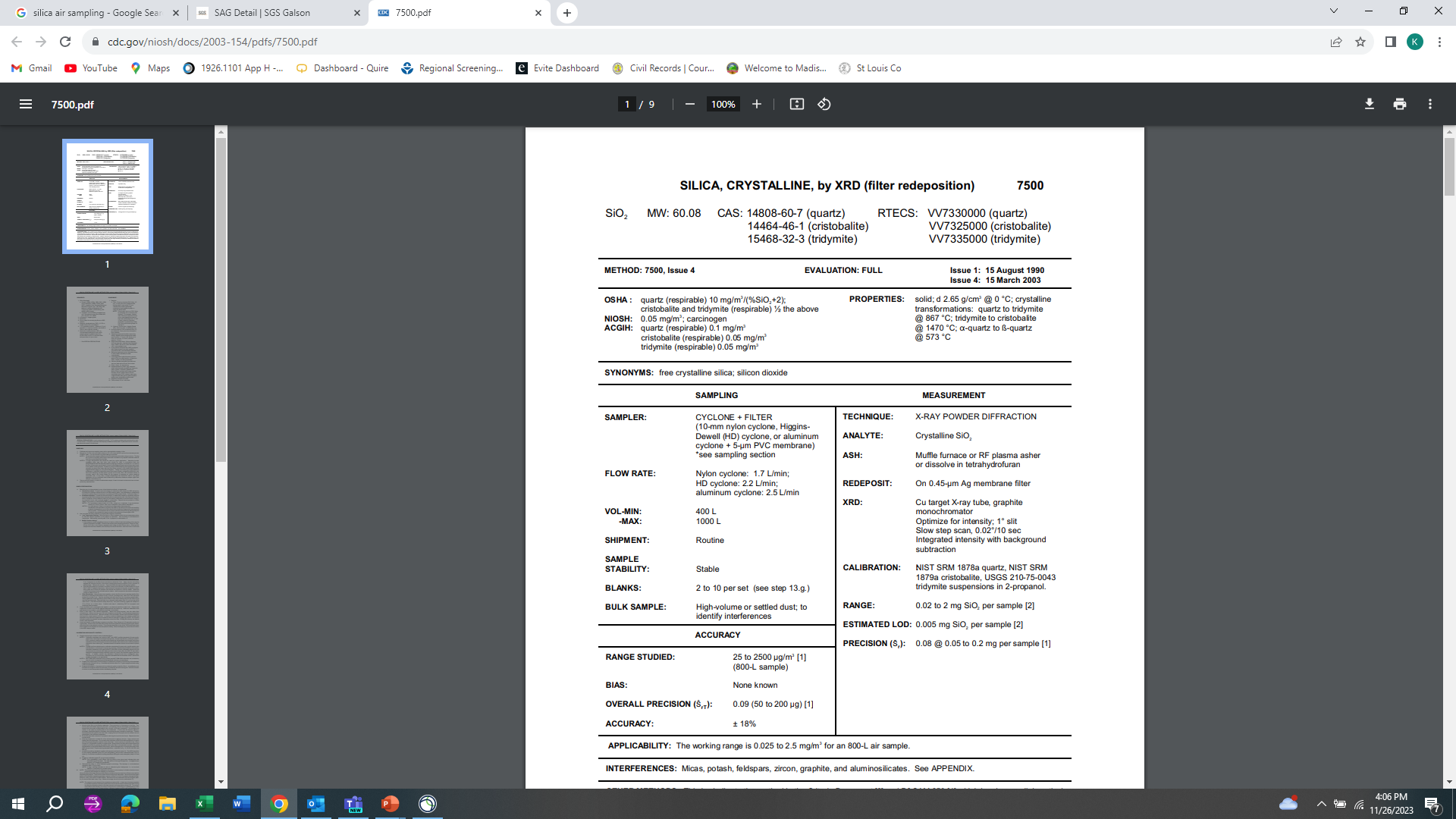 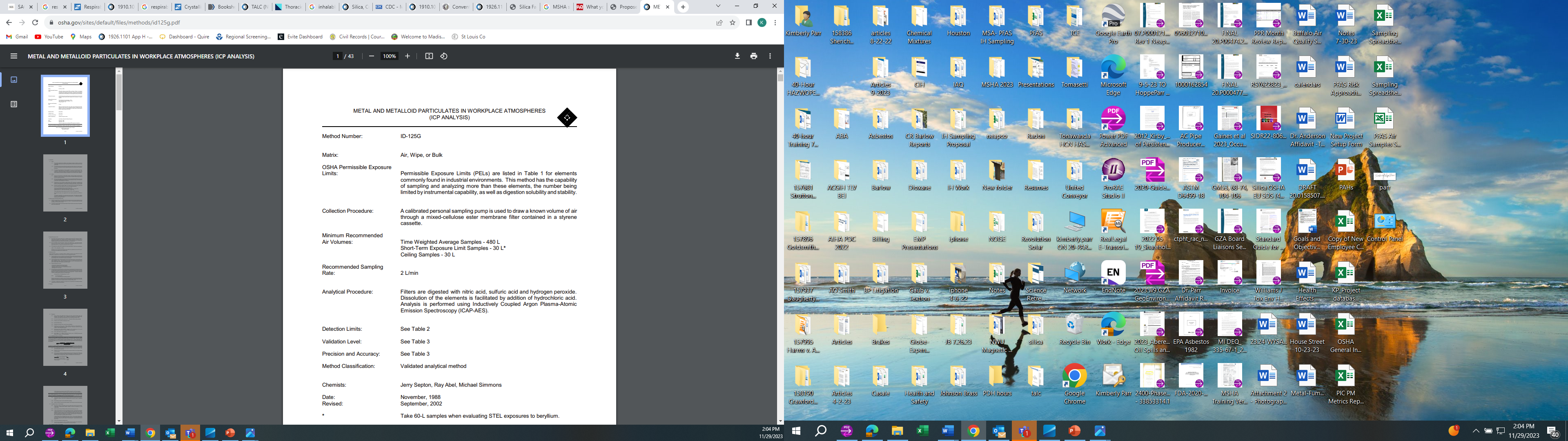 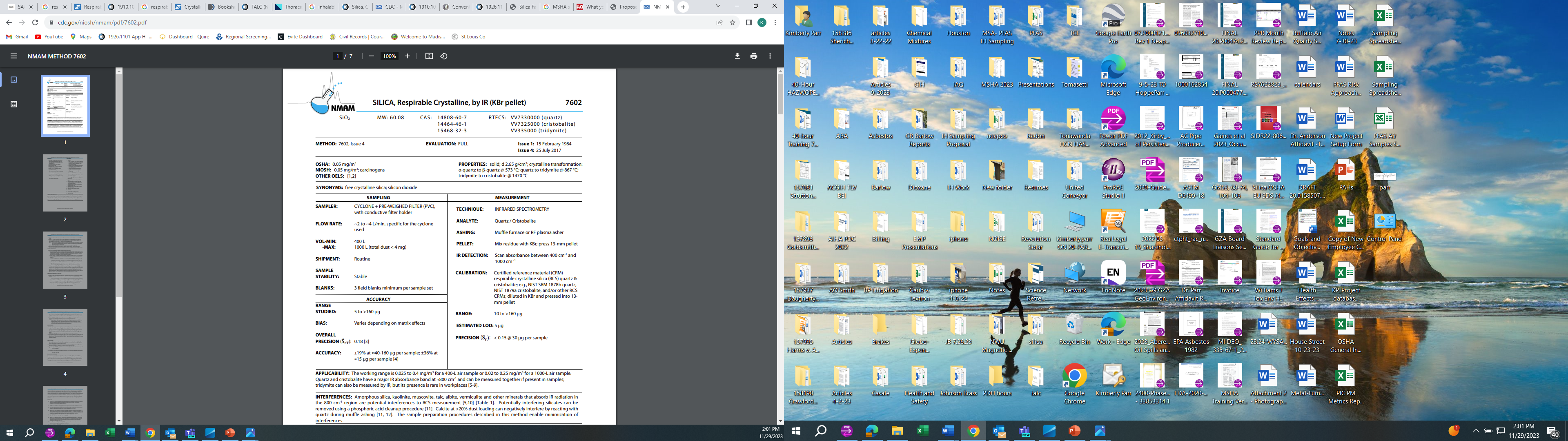 Certified Laboratory
Analytical Methods
NIOSH 7500/OSHA ID-125; XRD
NIOSH 7602 and 7603; IR
MSHA Method P-2 and P-7
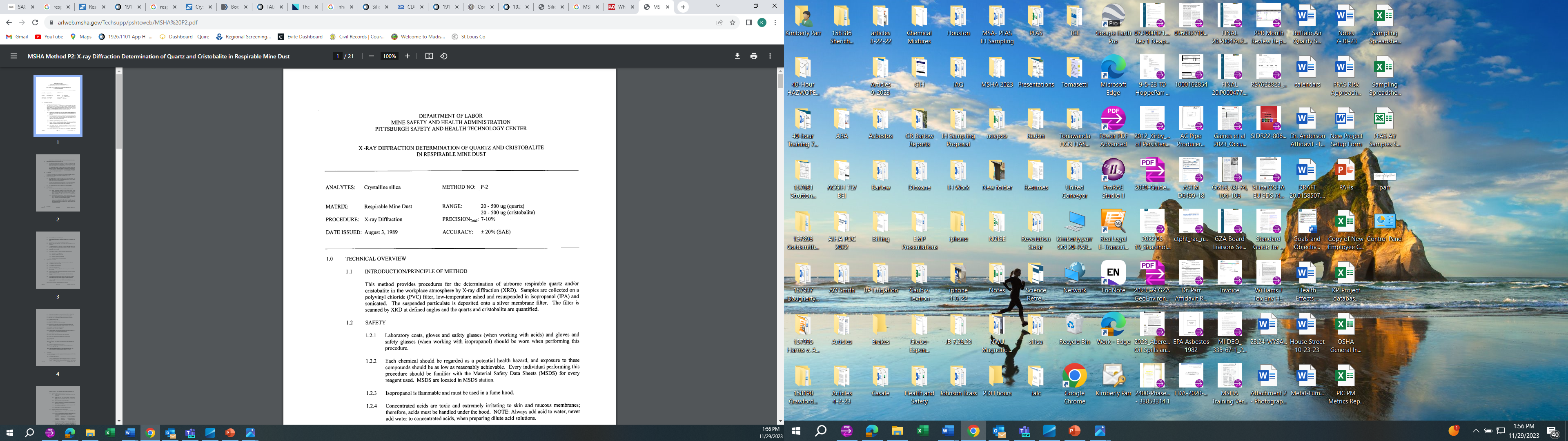 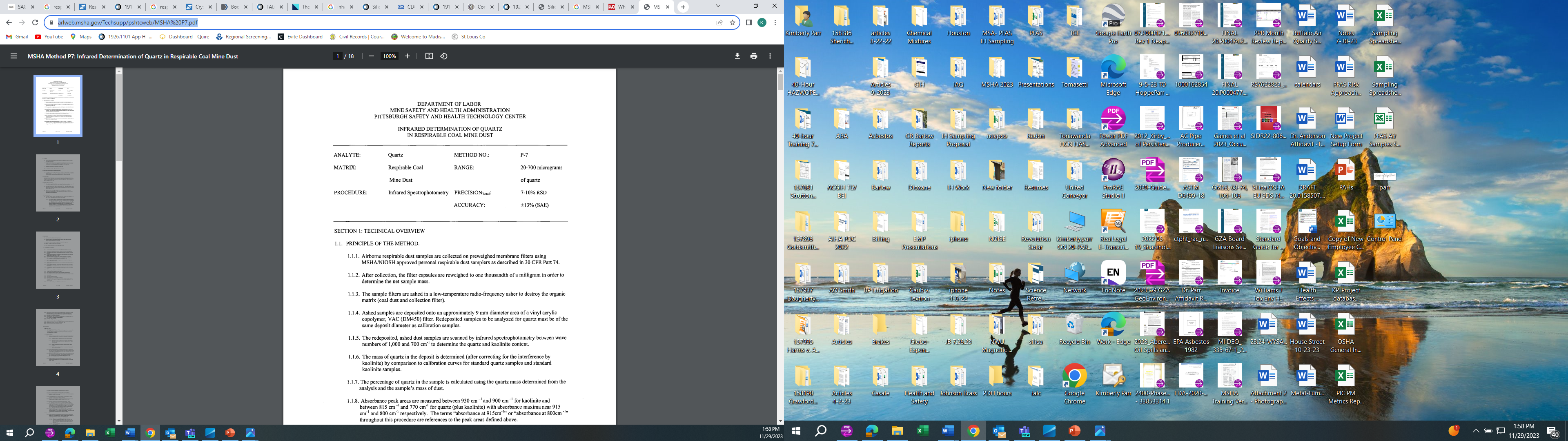 Analytical Results
Sample ID
Volume
Units
Notes or laboratory qualifiers
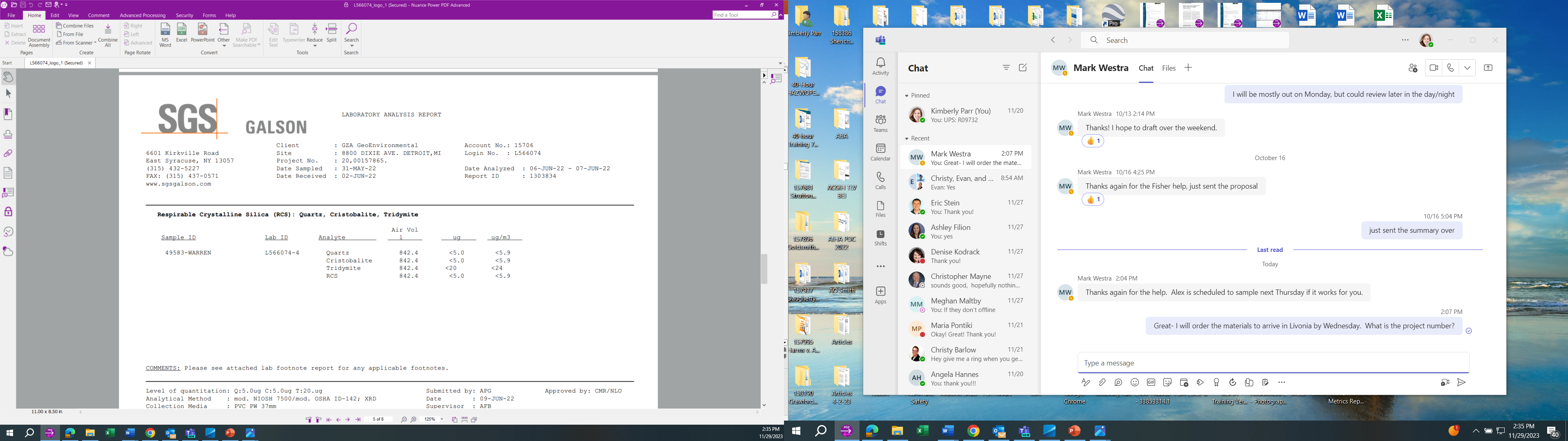 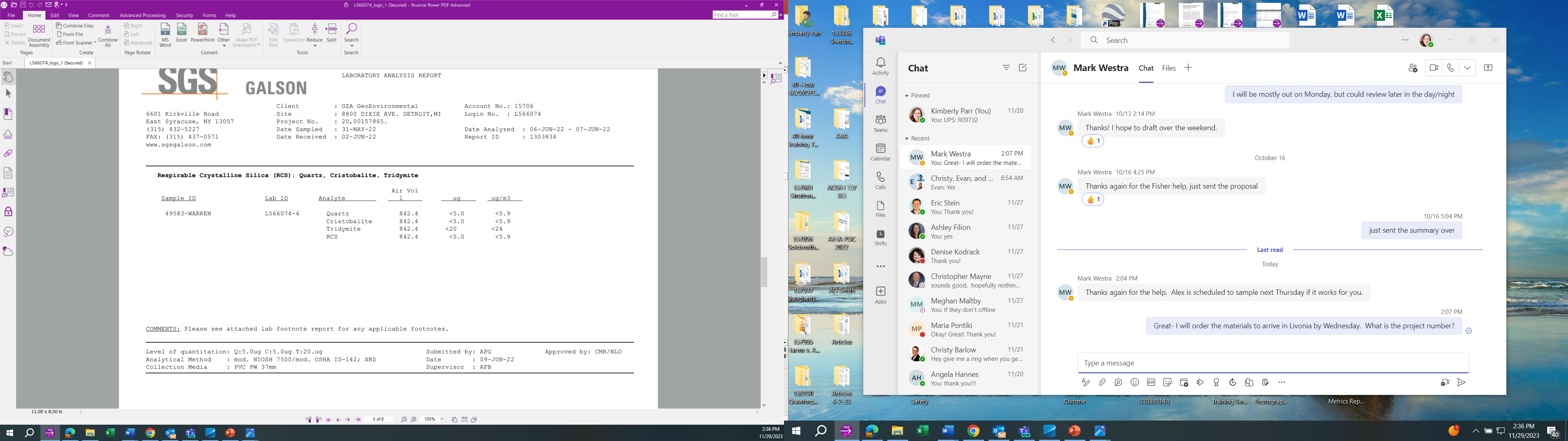 Evaluation of Hazards: Occupational Exposure Limits
Occupational Exposure Limits (OELs)
Regulatory
OSHA
MSHA
Federal Agency- Research
NIOSH
Consensus Organizations
ACGIH
Occupational Safety and Health Administration (OSHA)
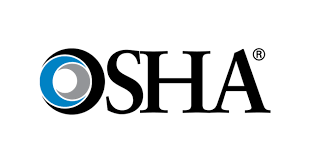 OSHA Permissible Exposure Limits (PEL)
29 CFR 1910.1000, tables Z-1, Z-2, and Z-3
Time weighted average (TWA)
The employee's average airborne exposure concentration in any 8-hour work shift of a 40-hour work week which shall not be exceeded
Level of exposure established as the highest level of exposure an employee may be exposed to without incurring the risk of adverse health effects.
OSHA
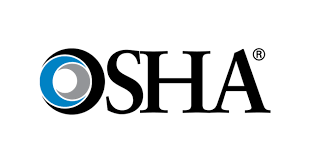 In 2016 OSHA updated its RCS Standard
Lower PEL and action level for RCS exposures
OSHA PEL for RCS =  50 μg/m3 
OSHA Action Level for RCS = 25 μg/m3 
Applicable to general industry, construction, and maritime
Additional requirements included:
Construction (1926.1153)
General Industry and maritime (1910.1053)
Mine Safety and Health Administration (MSHA)
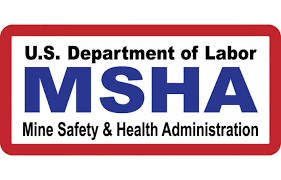 For MNM mines, 
The existing exposure limit for quartz is 100 μg/m3 for a full-shift exposure, calculated as an 8-hour TWA.  
For coal mines, 
There is no separate standard for RCS. 
Regulated through reductions in the overall respirable coal mine dust standard. 
Limit miners’ exposures to RCS using
Engineering controls as the primary means of suppressing, diluting, or diverting dust generated by mining activities.
MSHA- Proposed Standard
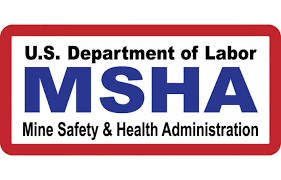 Lower PEL and action level for RCS exposures
MSHA PEL for RCS =  50 μg/m3 
MSHA Action Level for RCS = 25 μg/m3 
Medical surveillance
MNM and coal miners
Early detection
Respiratory protection
ASTM 2019- “Standard Practice for Respiratory Protection,”
MSHA- Silica Fact Sheet
NIOSH
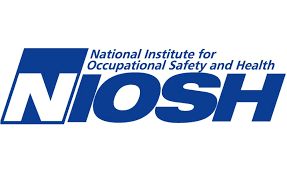 Non-Regulatory Occupational Exposure Limits

National Institute for Occupational Safety and Health (NIOSH)

NIOSH Recommended Exposure Limits (RELs)
10 hour work day, 40 hour work week

NIOSH REL for RCS = 50 ug/m3
ACGIH
American Conference of Governmental Industrial Hygienists
ACGIH Threshold Limit Values (TLV)
8-hour Time Weighted Average (TWA)
Airborne concentration which most workers can be repeatedly exposed during an eight-hour work day over a working lifetime and experience no adverse health effects

ACGIH TLV for RCS = 25 ug/m3
Occupational Exposure Limits
Evaluation of Hazards: Occupational Exposure Limits
Compare sampling results to the Occupational Exposure Limits
Calculate a Time Weighted Average

	TWA = (C1T1) + (C2T2 ) …+ (CnTn) 
			Total Time (8 hours)
EXAMPLE: TWA Calculation
Calculation of an 8-hour TWA

1 hours at 200 µg/m3
5 hours at 0.1 µg/m3
2 hours at 0 µg/m3


Did we exceed the PEL for RCS?
EXAMPLE: TWA Calculation
TWA = (C1T1) + (C2T2 ) …+ (CnTn) 
		Total Time (8 hours)

TWA = (1 hr x 200 µg/m3) + (5 x 0.1 µg/m3 ) + (2 x 0) 
			 8 hours

TWA =     (200) + (0.5)+(0) 
		8 hours
TWA = 25.1 µg/m3
1 hours at 200 µg/m3
5 hours at 0.1 µg/m3
2 hours at 0 µg/m3
RCS 
OSHA PEL = 50 µg/m3
MSHA PEL = 100 µg/m3 **
**MSHA Proposed PEL = 50 µg/m3
Occupational Exposure Limits
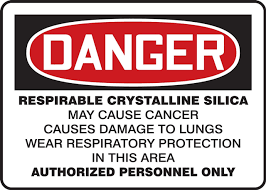 Action Level and PEL
Below the Action Level
employer may discontinue monitoring for those employees whose exposures are represented by such monitoring.

Above the action level but at or below the PEL, 
the employer shall repeat such monitoring within six months of the most recent monitoring.

Exceeding the PEL
the employer shall repeat such monitoring within three months of the most recent monitoring
Employee Notification
Informing Workers

Inform workers about sampling and rationale.
OSHA requires that results indicating over exposure be 
	communicated to workers, ethical to provide all data.
Evaluate Occupational Exposure to RCS- Control Exposures
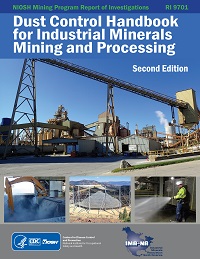 Control of Occupational Hazards
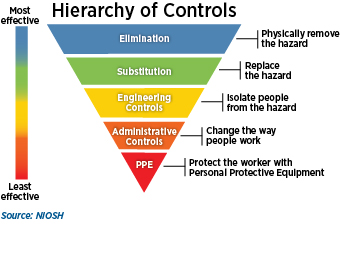 Evaluation of Hazards: Occupational Exposure Limits
STEL/ Ceiling 
limit
Concentration/ Level
8-hr TWA
Real-time sampling
480
Time
(minutes)
Task-Based Sampling
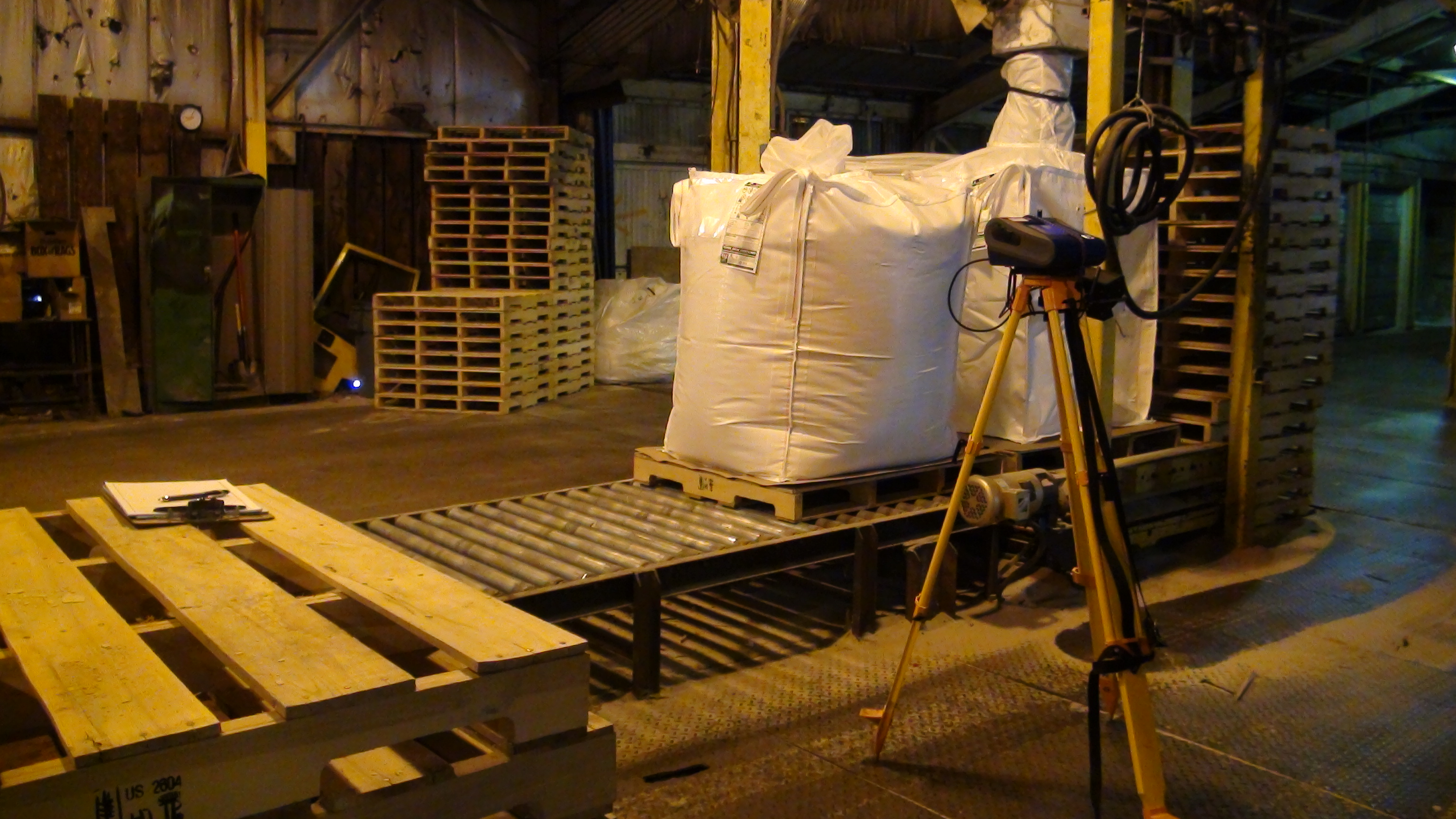 Identify specific tasks where exposure(s) may occur
If employee does not interact with silica regularly
If you exceed action level/PEL 
Aid in identifying major contributing factors to overall TWA
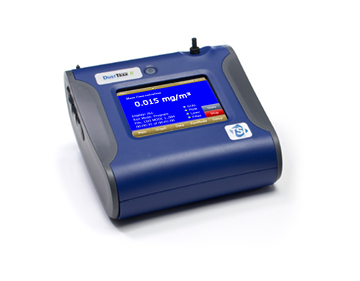 Task-Based Monitoring
- Recommend controls or work requirements
Evaluate
Control of Hazards
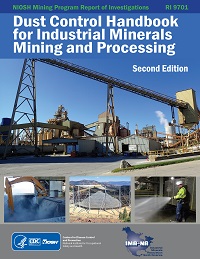 Evaluate Control Effectiveness

Periodic testing of ventilation systems, 
      local exhaust.

Sampling after the implementation of engineering controls.

Inspection, cleaning and maintenance of PPE.

Review of administrative programs annually.
Reassessment of Exposures
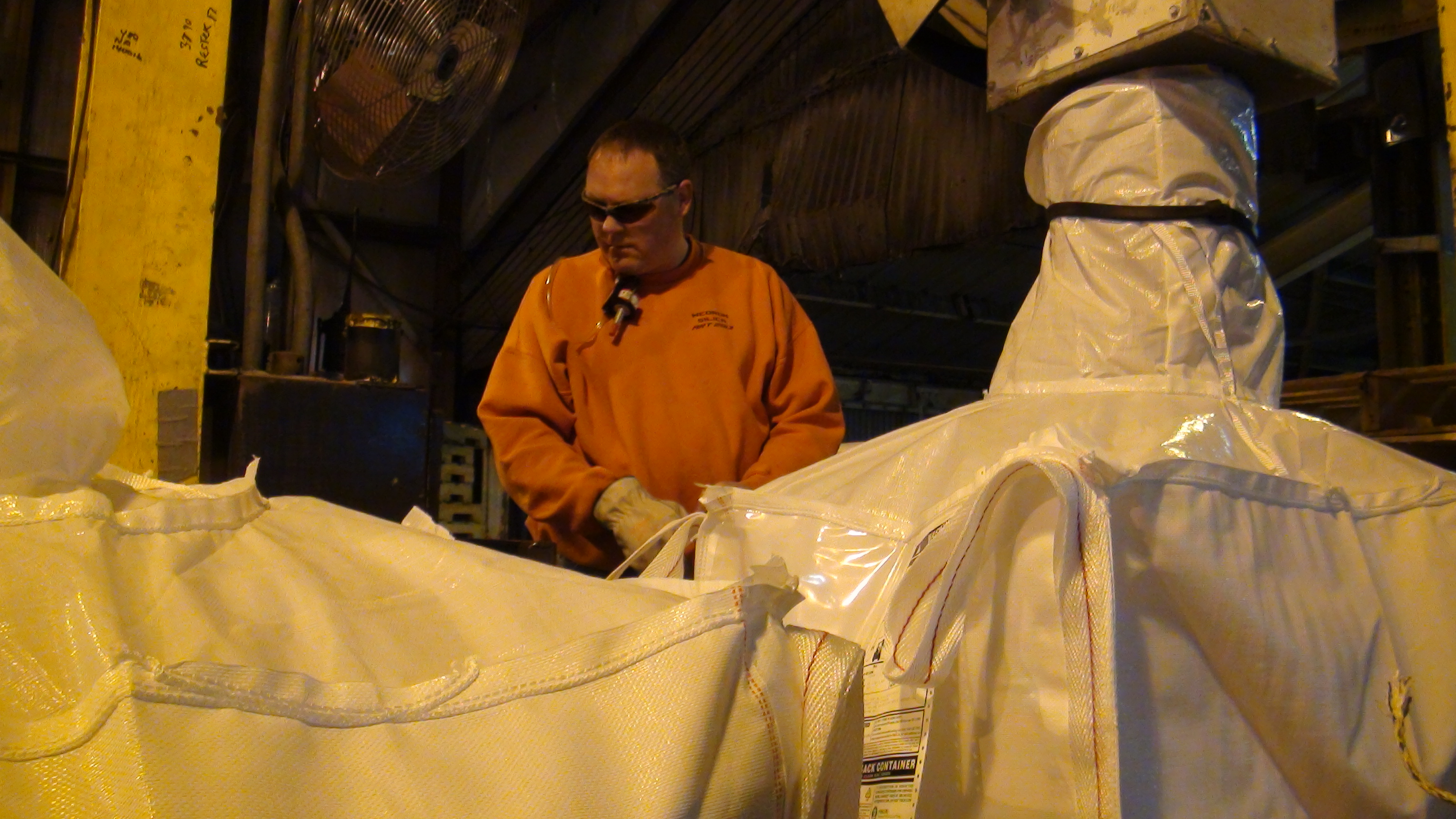 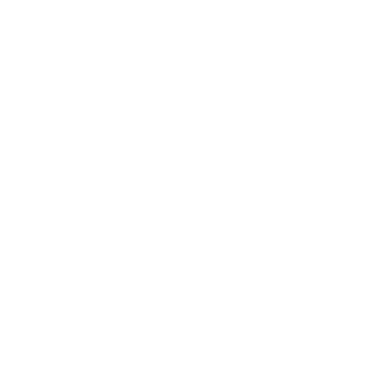 Change in the 
production, 
process, 
control equipment, 
personnel, or 
work practices 

That may reasonably be expected to result in new or additional exposures at or above the action level, or 

When the employer has any reason to believe that new or additional exposures at or above the action level have occurred.
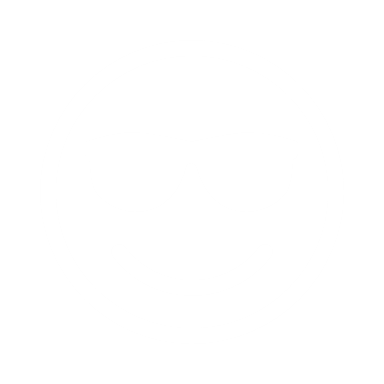 Notice of Proposed Rule Making
Update to the MSHA silica standard
July 13, 2023
Permissible Exposure Limit to respirable crystalline silica at or below 50 µg/m3 for a full shift exposure, calculated as an 8-hour time weighted average.
Update to other components of the standard
Improve Respiratory Protection

Comment Period closed September 11, 2023
[Speaker Notes: Tomorrow’s Presentation:10:30-11:15  MSHA's New Silica Rule, presented by Nick Scala (Conn Maciel Carey, Chair MSHA Workplace Safety Group)]
Thank you!

Kimberly  A. Hoppe Parr, PhD, CIH
Senior Project Manager
Occupational and Environmental Health Scientist/ Toxicologist
GZA GeoEnvironmental, Inc.
17975 West Sarah Lane, Brookfield,  WI 53045
(262)754-2584
kimberly.parr@gza.com
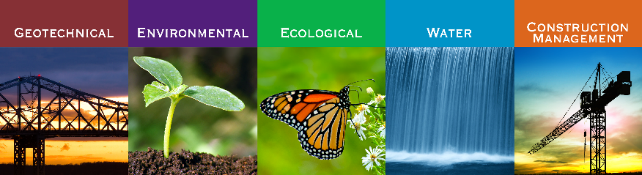